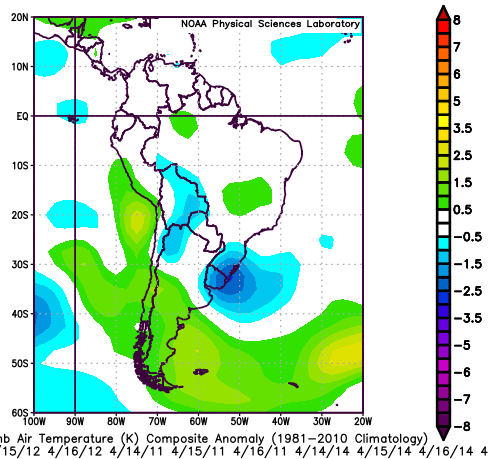 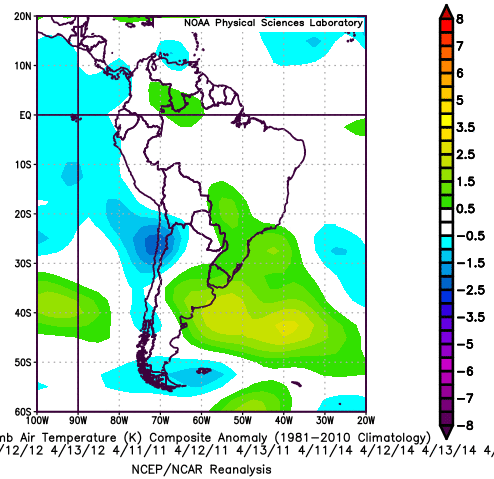 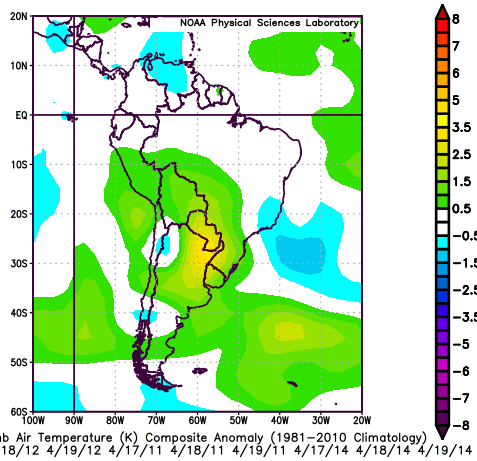 12/04
15/04
18/04
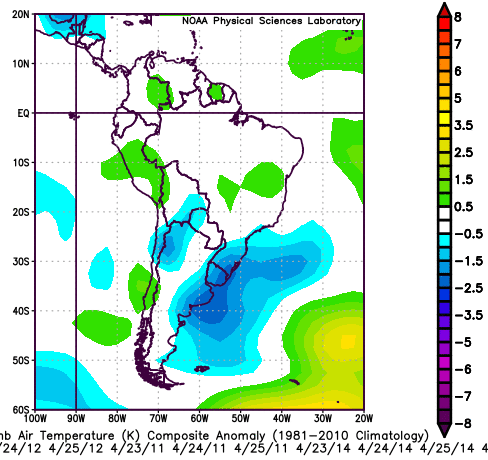 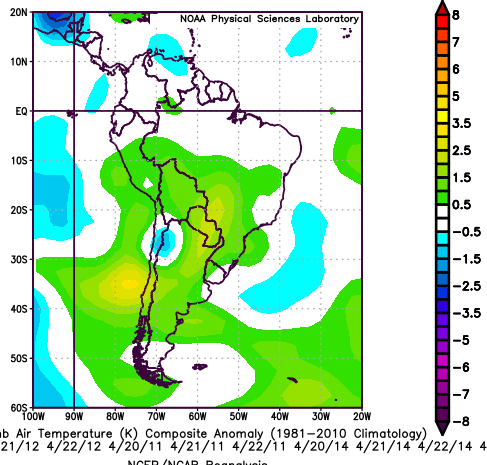 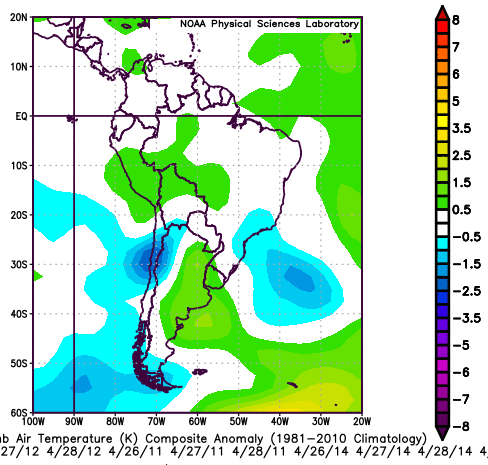 24/04
27/04
21/04
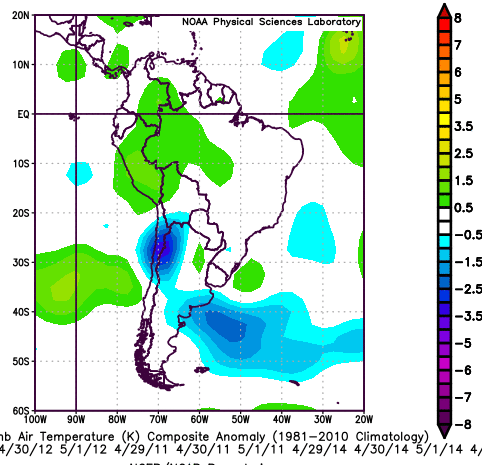 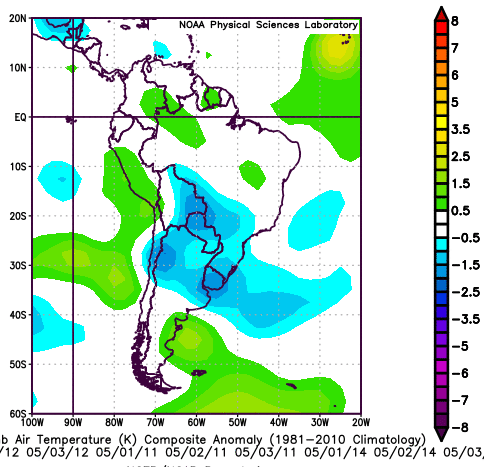 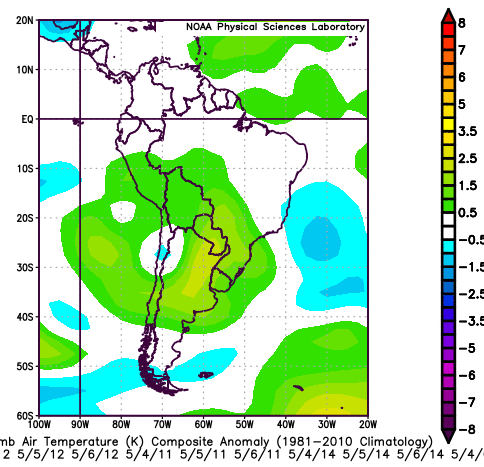 30/04
02/05
05/05
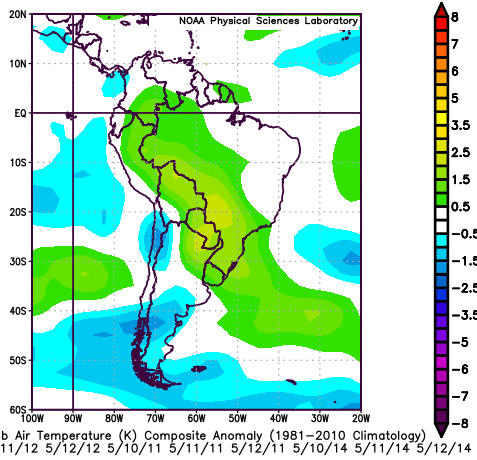 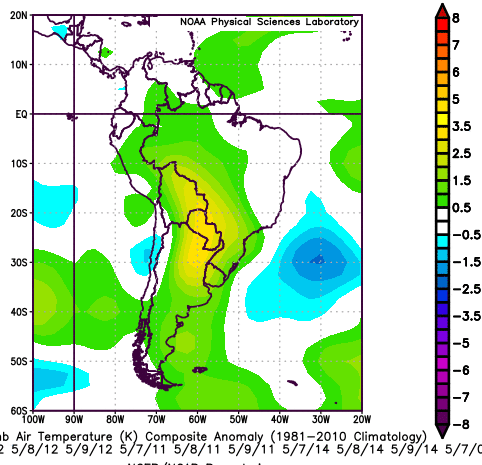 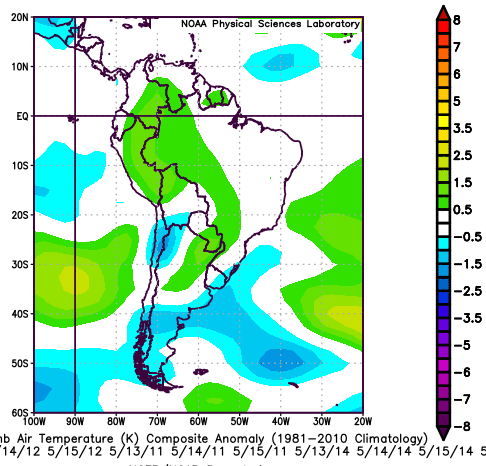 14/05
11/05
08/05
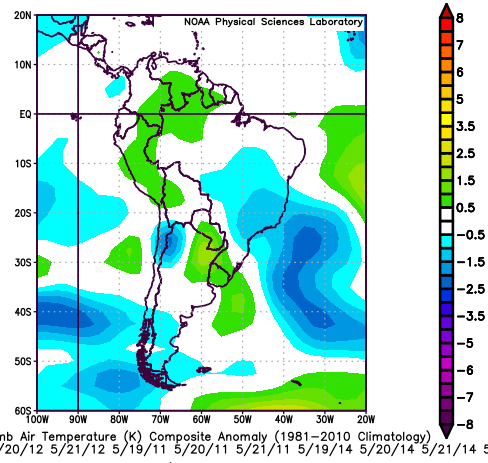 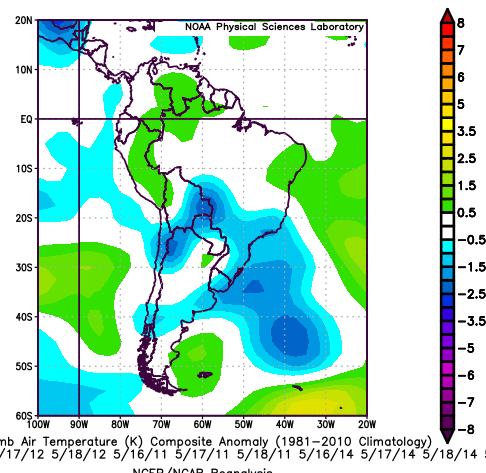 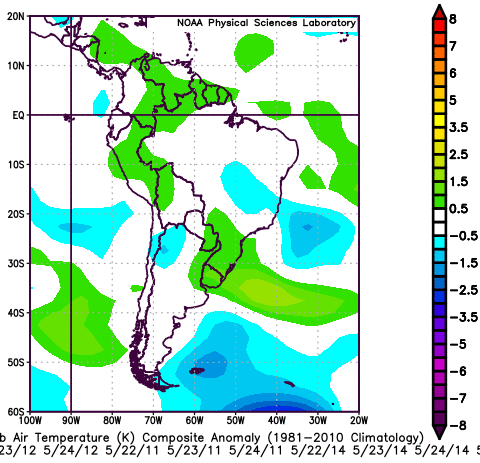 23/05
20/05
17/05
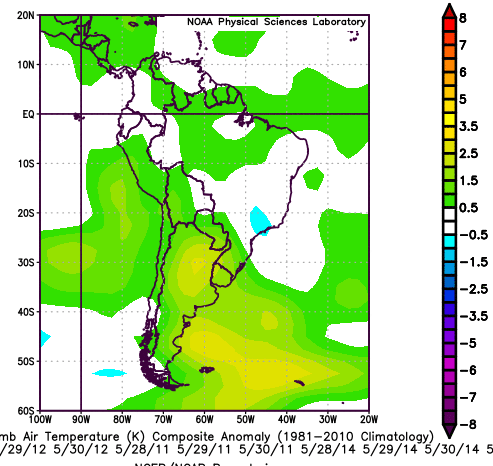 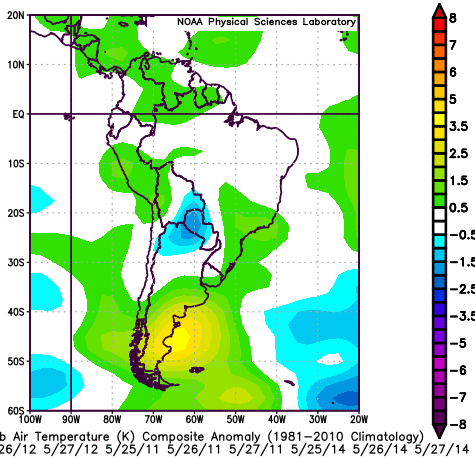 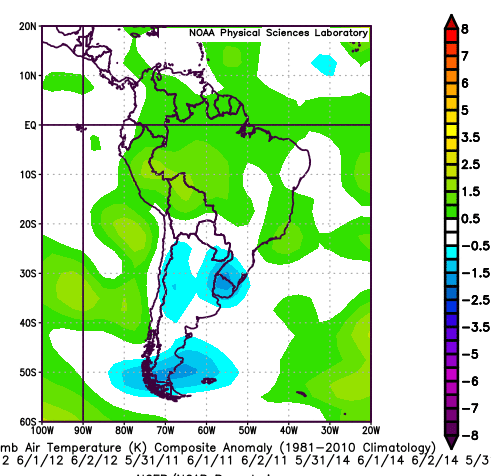 01/06
26/05
29/05
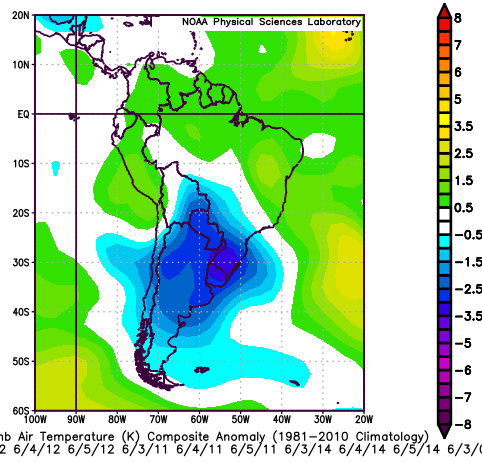 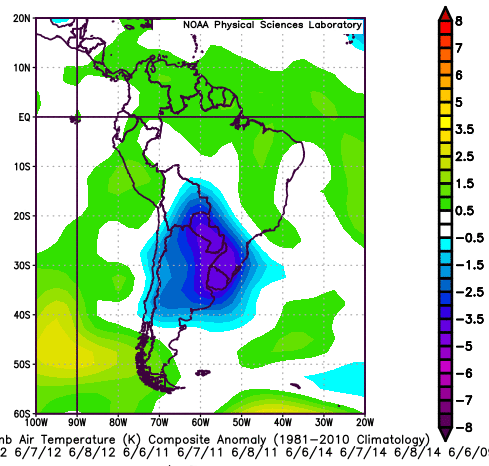 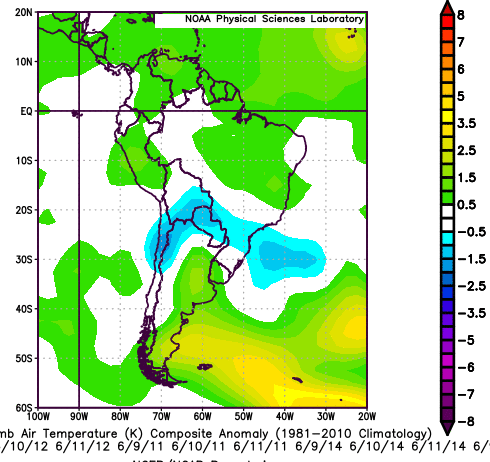 04/06
10/06
07/06
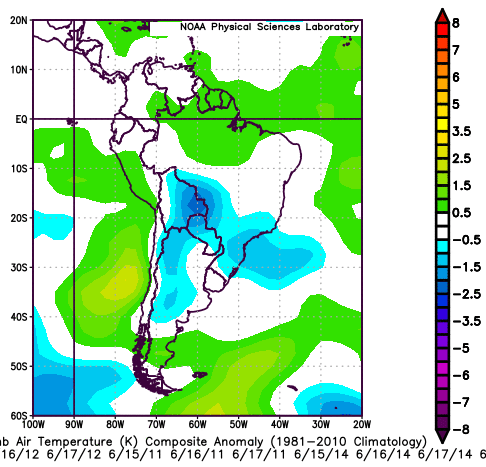 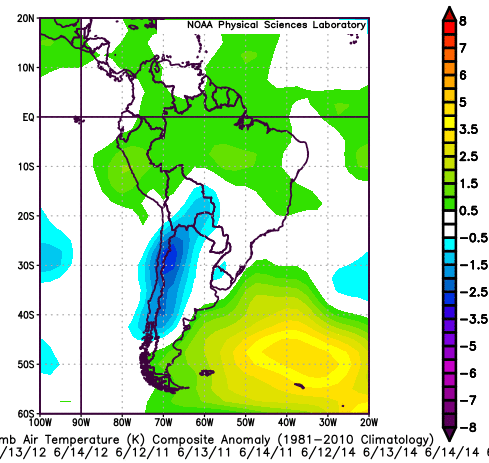 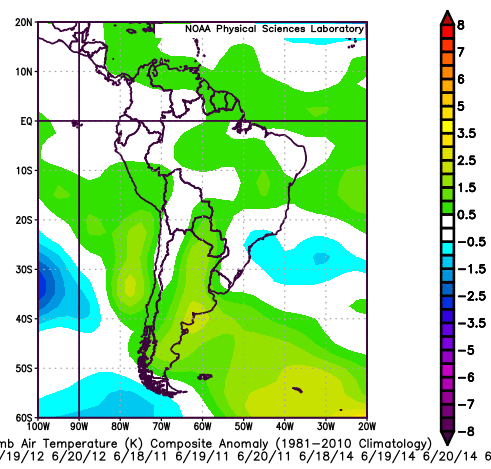 19/06
13/06
16/06
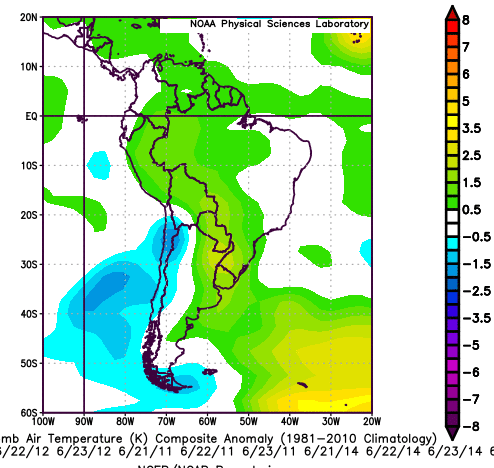 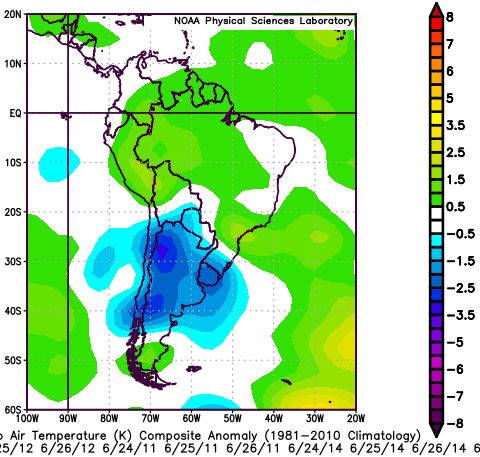 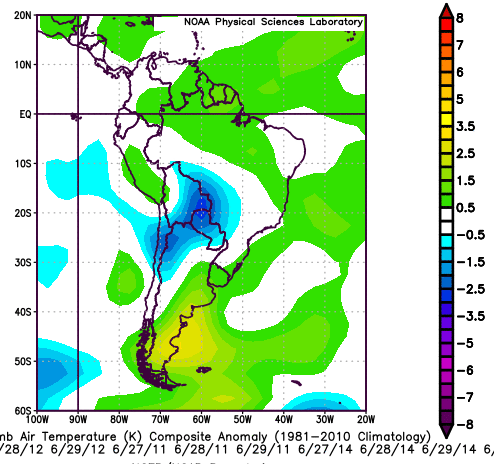 28/06
25/06
22/06
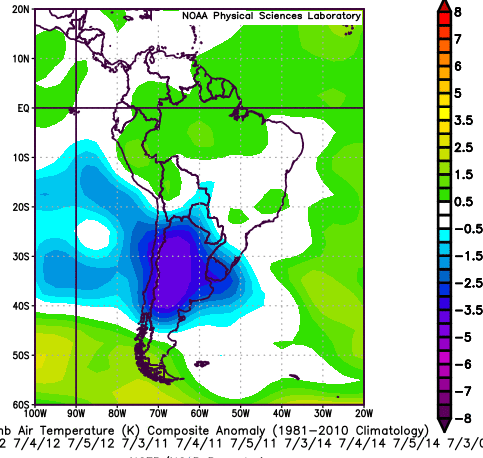 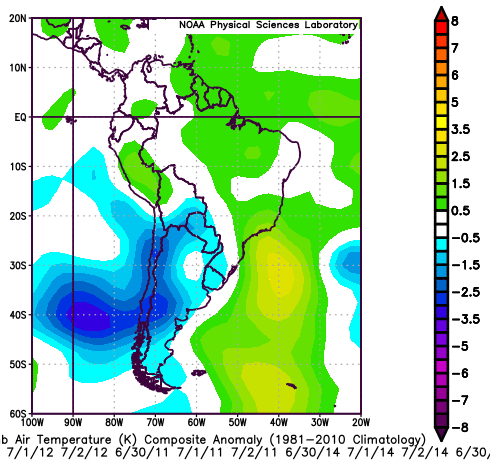 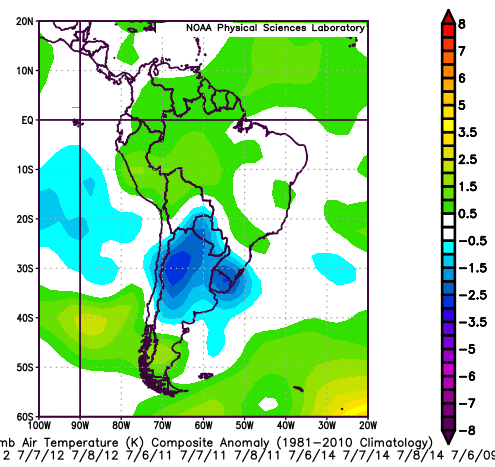 07/07
04/07
01/07
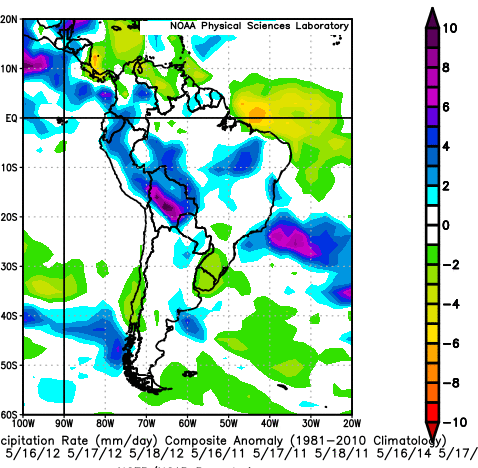 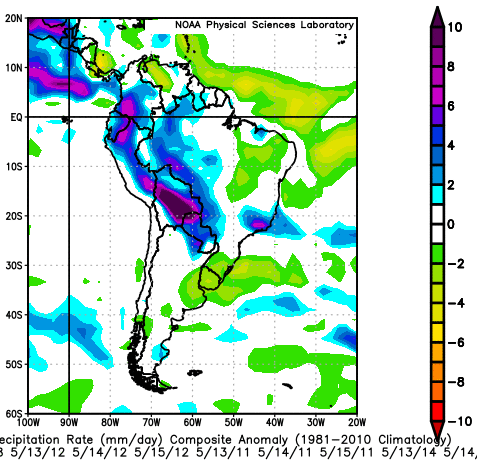 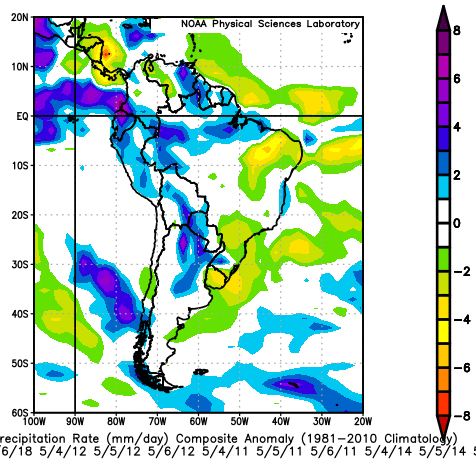 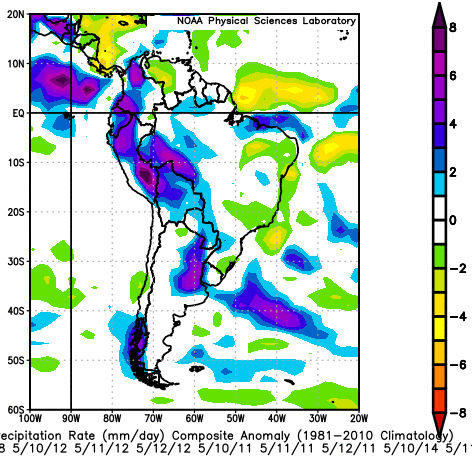 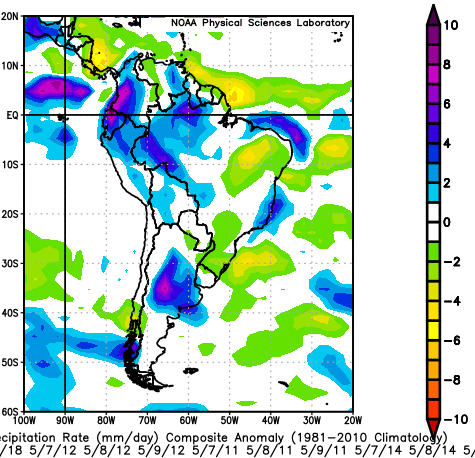 05/05
11/05
14/05
17/05
08/05
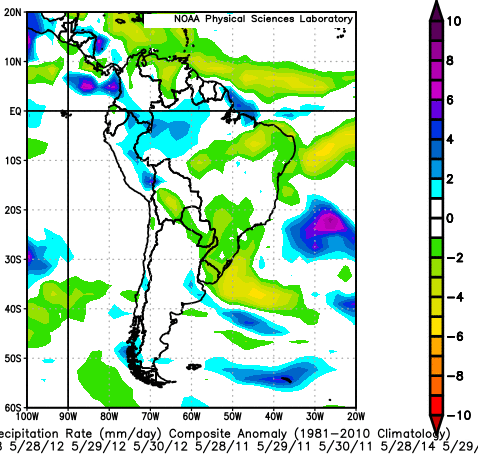 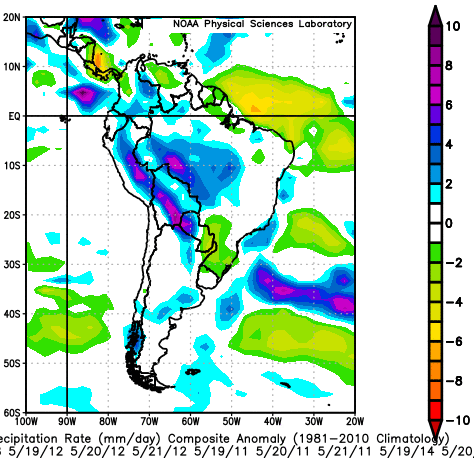 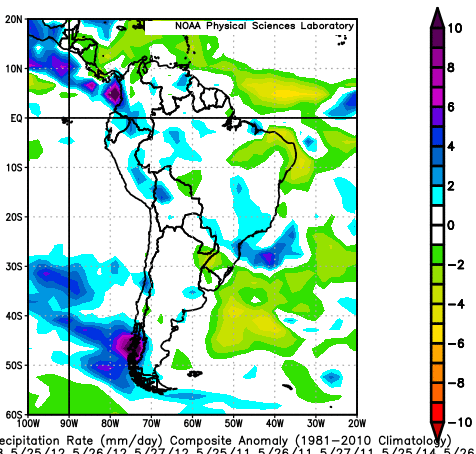 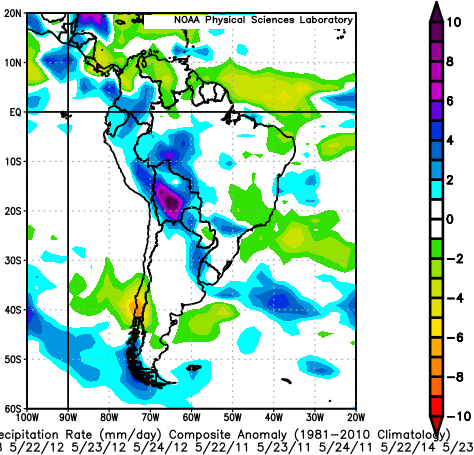 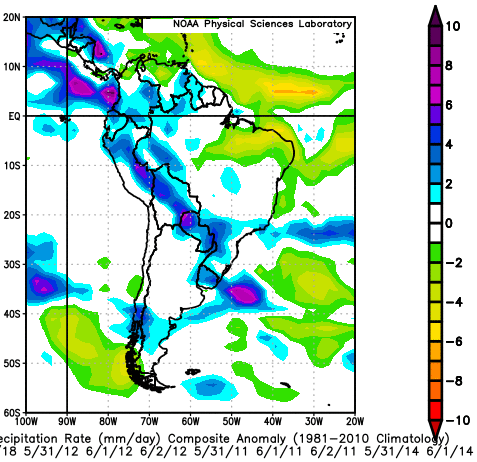 20/05
01/06
29/05
26/05
23/05
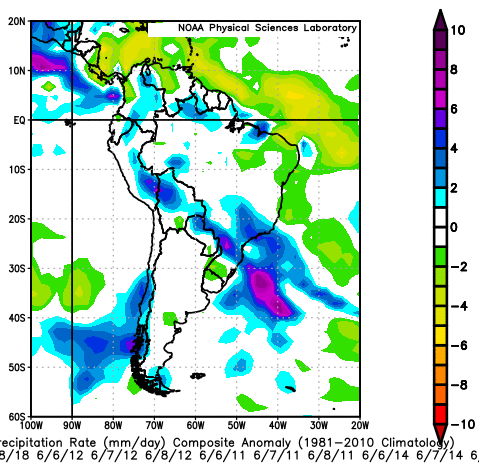 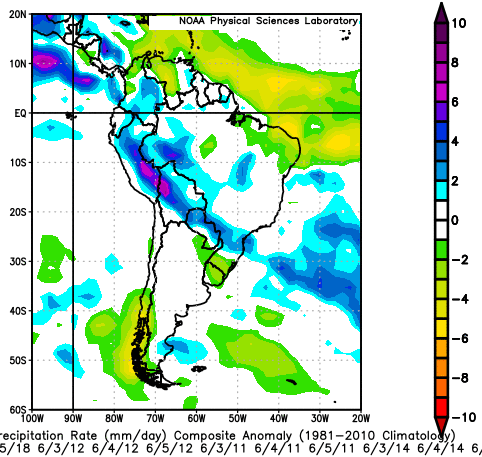 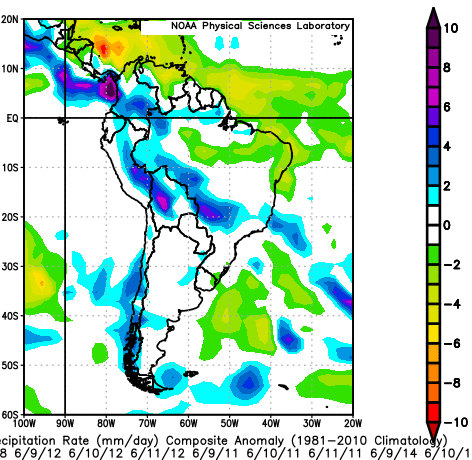 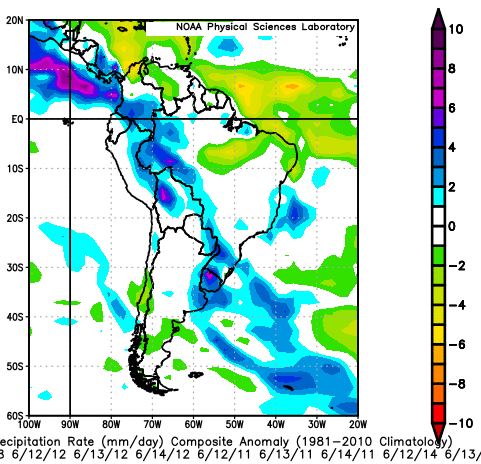 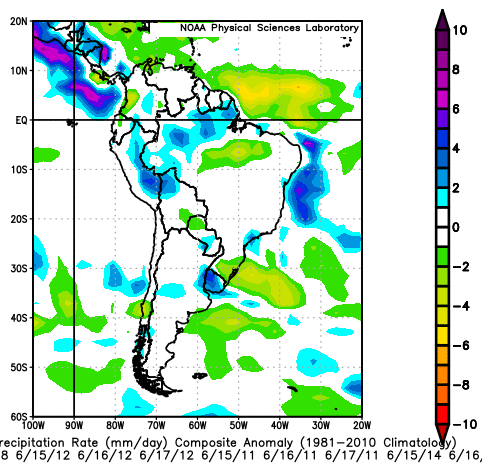 16/06
10/06
13/06
04/06
07/06